Reining in Runaway ElectronsSummit study could help solve fusion dilemma
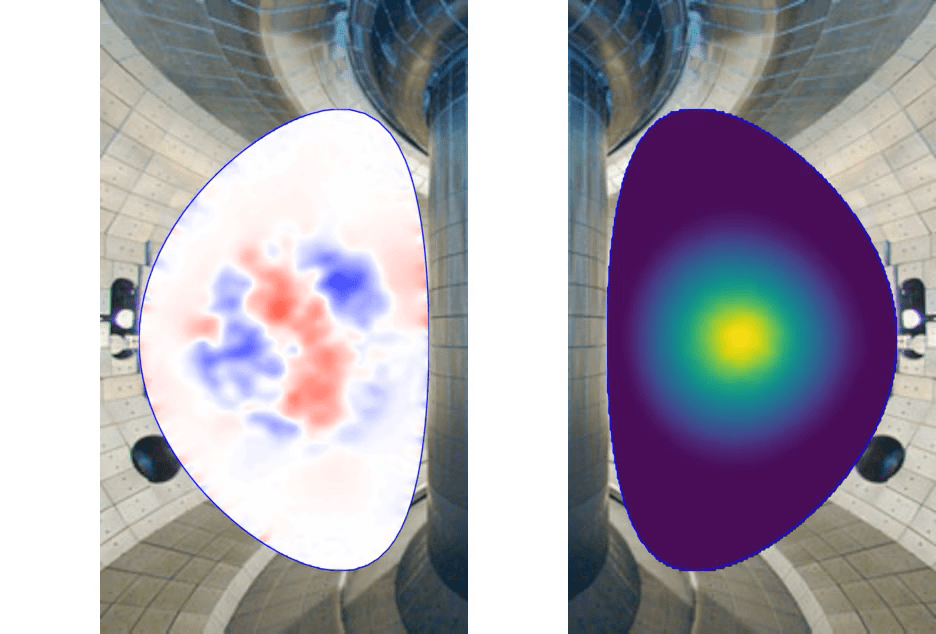 The ScienceScientists planning for the operations of ITER, an international fusion plant now under assembly, needed to solve the problem of runaway electrons, negatively charged particles in the soup of matter in the plasma within the tokamak, a kind of magnetic bottle that confines the plasma and fusion reactions. Runaway electrons result when a fusion reaction merges two nuclei to form a single nucleus. The difference in mass between the two fusing nuclei and the one resulting nucleus converts to raw energy. Plans call for ITER to demonstrate 500 megawatts of fusion power while requiring around 50 megawatts to heat the plasma. The donut-shaped tokamak relies on a set of coils to confine energy within its magnetic field. Temperatures inside the tokamak routinely top 1 million degrees Kelvin (about 1.8 million Fahrenheit) and tend to fluctuate during a fusion reaction. Studies suggest occasional drops in temperature, known as thermal quenches, can trigger drops in plasma current, known as current quenches. These quenches can send concentrated bursts of runaway electrons shooting toward the outer wall, effectively creating a powerful particle beam that could strike plasma-facing surfaces of the reactor. These electrons can possess as much as 100,000 times more energy than the bulk electron population, so the beam becomes highly energetic and can cause significant damage.
The ImpactSimulations run by a Princeton Plasma Physics Laboratory-led team on the Summit supercomputer indicate the Alfvén wave, a ripple-like fluctuation of the magnetic field inside a fusion reactor’s plasma, could help diffuse the buildup of electrons during a fusion reaction. The team says this study doesn’t solve the problem entirely, but it shows a promising way to diffuse these electrons. The findings from the simulations align with the results of limited experiments at the DOE’s D-III National Fusion Facility.
Simulations on the Summit supercomputer indicate the Alfvén wave, left, a ripple-like fluctuation of the magnetic field inside a fusion reactor’s plasma, could help diffuse the buildup of electrons, right, during a fusion reaction. Credit: Chang Liu, Princeton Plasma Physics Laboratory
PI/Facility Lead(s): Chang Liu, PPPL 
ASCR Program/Facility: OLCF/Summit 
ASCR PM: Christine Chalk   
Funding: DD
Publication(s): Chang Liu, et al, “Self-Consistent Simulation of the Excitation of Compressional Alfvén Eigenmodes and Runaway Electron Diffusion in Tokamak Disruptions,” Phys. Rev. Lett. 131, 085102 (2023).
A Cleaner VisionSummit study supports safe, sustainable suds
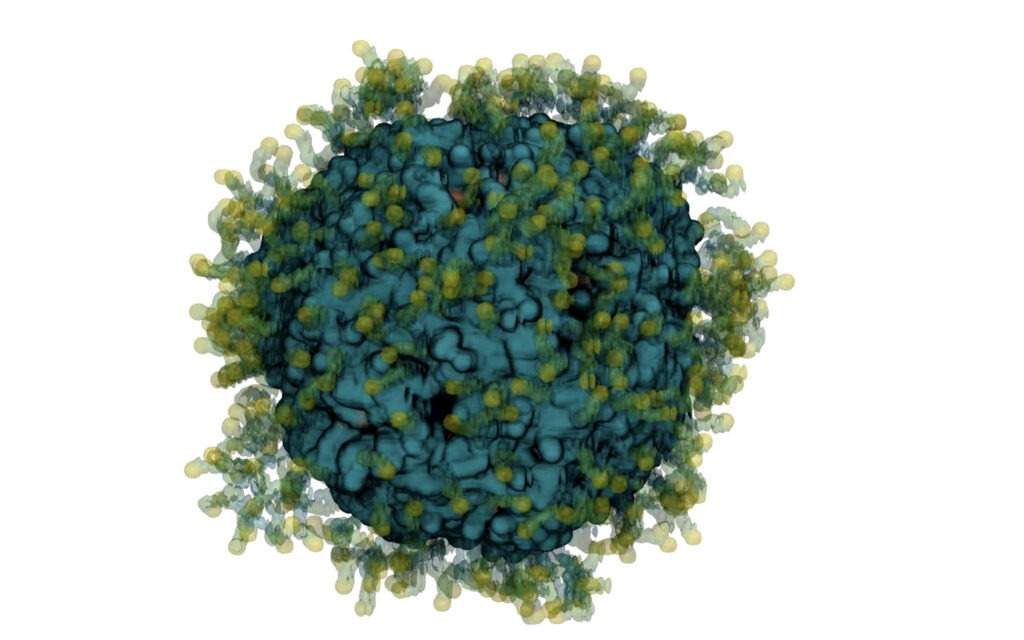 The ScienceThe same qualities that make surfactants — the chemical compounds in soaps, shampoos and detergents that penetrate grease, dissolve stains and make those satisfying suds in the shower — so effective as cleaners can also act as irritants. When splashed in the eyes, some of these products can cause itching, burning and tears. Grease and oils are chemically similar to the membranes in the human body, so accidental exposure of the eyes to these cleaners may also irritate cell membranes. Researchers need to understand which surfactants in cleaners can cause eye irritation to ensure our products are safe.
The ImpactA team of scientists from Procter & Gamble used ORNL’s Summit supercomputer to create a digital model of the corneal epithelium, the primary outer layer of cells covering the human eye, and test that model against a series of cleaning compounds in search of a gentler, more environmentally sustainable formula. The study on Summit grew out of the firm’s commitments to product performance, safety and environmental sustainability. To meet its Ambition 2040 goals to reduce packaging waste, P&G needed to concentrate its liquid cleaners to deliver as many or more washes in smaller packages. Concentrated cleaners equal less packaging, fewer rinse cycles, quicker results, less water used and a shrunken carbon footprint. P&G also sought to ensure the concentrated formulas could meet the company’s safety standards. Ethical guidelines ruled out testing on human and animal subjects, which also would have been expensive and time-consuming. The team needed a way to capture the initial contact between the cleaning compounds and the corneal membrane in exacting detail and at every potential angle, starting from the first microsecond, a millionth of a second. Because of Summit’s speed, the team was able to run the simulation at scale and model a whole liposome instead of just a part of it and to observe the liposome being disrupted by external forces.
Procter & Gamble scientists used ORNL’s Summit supercomputer to create a digital model of the corneal epithelium, the primary outer layer of cells covering the human eye, and test that model against a series of cleaning compounds in search of a gentler, more environmentally sustainable formula. Credit: Procter & Gamble
“Summit was amazing. [...] Not only did we make a stable liposome; we also were able to run the simulation at scale and model a whole liposome instead of just a part of it and to observe the liposome being disrupted by external forces.” — Dilnoza Amirkulova, P&G
PI/Facility Lead(s): Dilnoza Amirkulova, P&G
ASCR Program/Facility: OLCF/Summit 
ASCR PM: Christine Chalk   
Funding: DD
Publication(s): in development
Uniting to Build SolutionsSecretary’s Honor Awards recognize ORNL teams
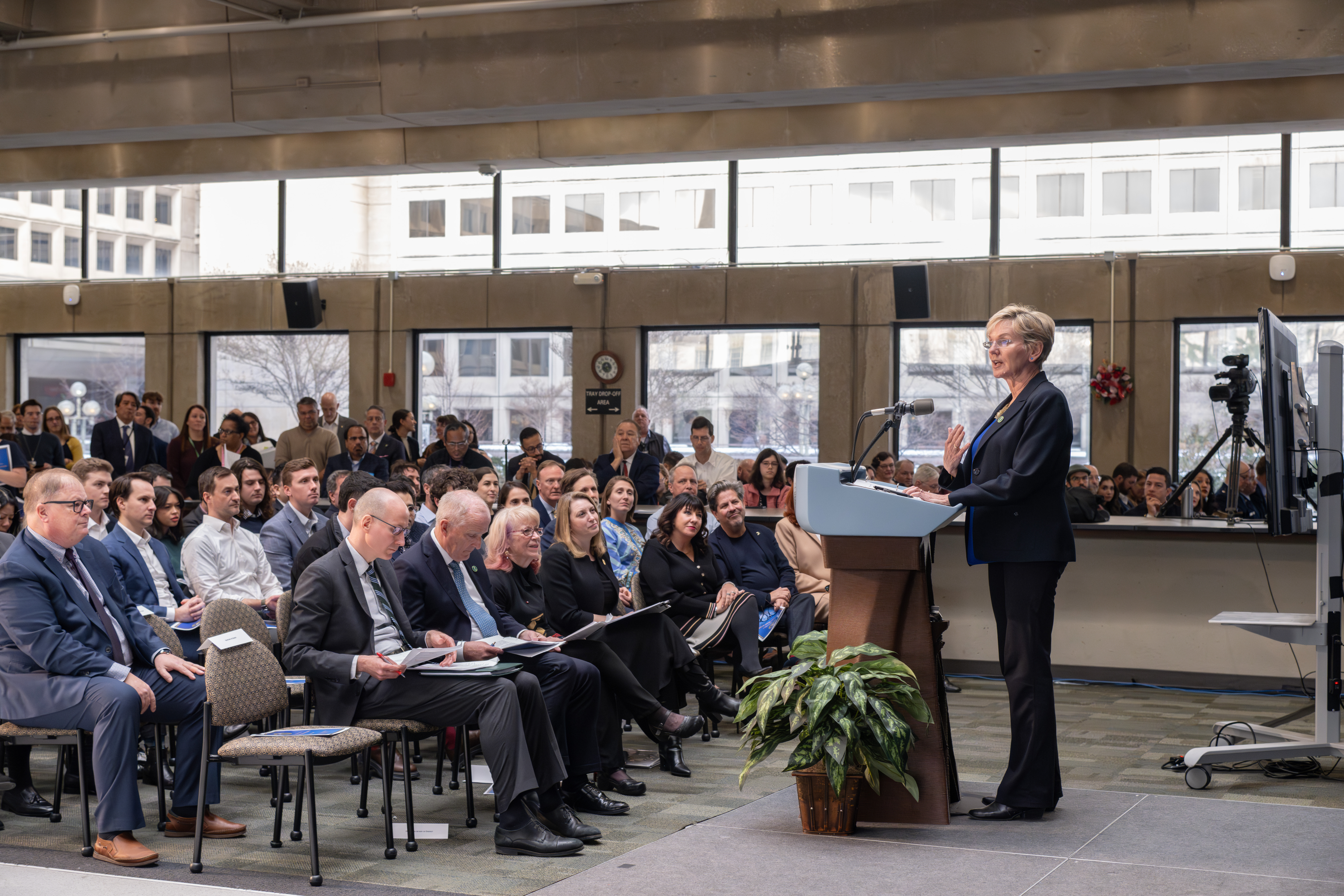 Two ORNL-led computing teams were recognized with Department of Energy Secretary’s Honor Awards, presented by Secretary Jennifer Granholm on January 8, 2025, at the DOE Forrestal building.
ORNL’s award-winning computing teams — the Exascale Computing Project Leadership Team and the Frontier Supercomputer Integrated Project Team — represent truly extraordinary achievements.
The Exascale Computing Project Leadership Team comprised 175 honorees from across 6 DOE labs and included 30 ORNL current and former staff members: Ashley Barker, Doug Collins, Tom Cook, Cherie Chance, Julia White, Al Geist, Willy Besancenez, Justin Keck, Mike Hulsey, Kim Milburn, Suzy Tichenor, Jonathan Wilson, Nate Noll, Tom Evans, Jeffrey Vetter, Ryan Prout, Ryan Adamson, Matt Bement, Paul Kent, Steven Hamilton, Kelli Coker, Andrey Prokopenko, Scott Klasky, Kenneth Moreland, Scott Atchley, Stephen Nichols, Paul Bryant and Lora Wolfe.
The Frontier awardees include Justin Whitt, Ashley Barker, Gina Tourassi and Matt Sieger of ORNL; John Young and Dan Hoag from the ORNL Site Office, and Christine Chalk from DOE Headquarters. The Frontier award honored a small group who proudly represented the remarkable efforts of more than 100 ORNL, DOE and vendor partner team members, whose hard work and unparalleled dedication brought Frontier to life.
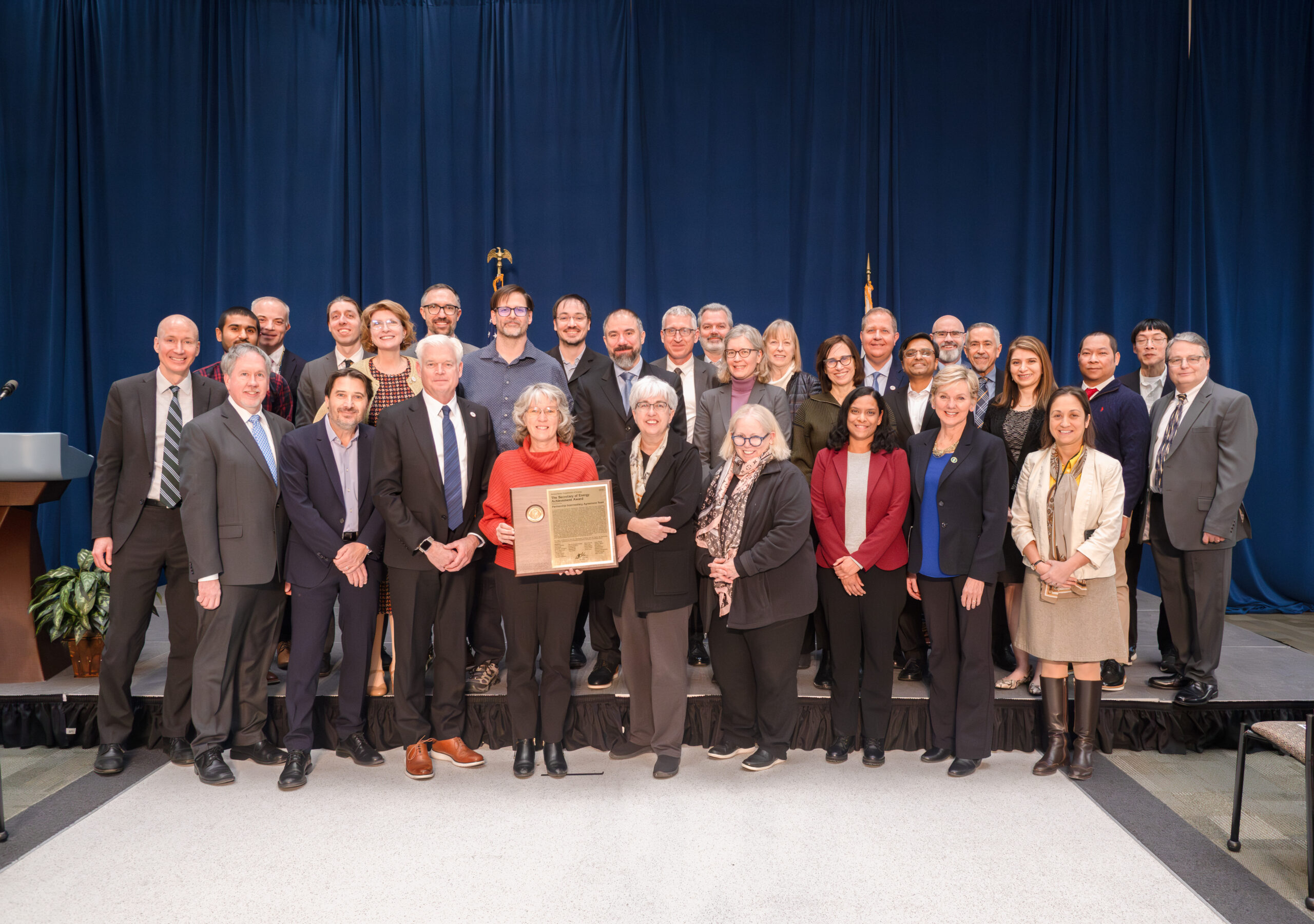 Top: Secretary of Energy Jennifer Granholm delivered the Secretary’s Honor Awards on January 8, 2025.. Bottom: Members of the ECP team gathered with Secretary Jennifer Granholm for the Secretary’s Honor Awards. Credit: Donica Payne, DOE